ЛЬВІВСЬКА ПОЛІТЕХНІКА
200+ років досвіду та традицій
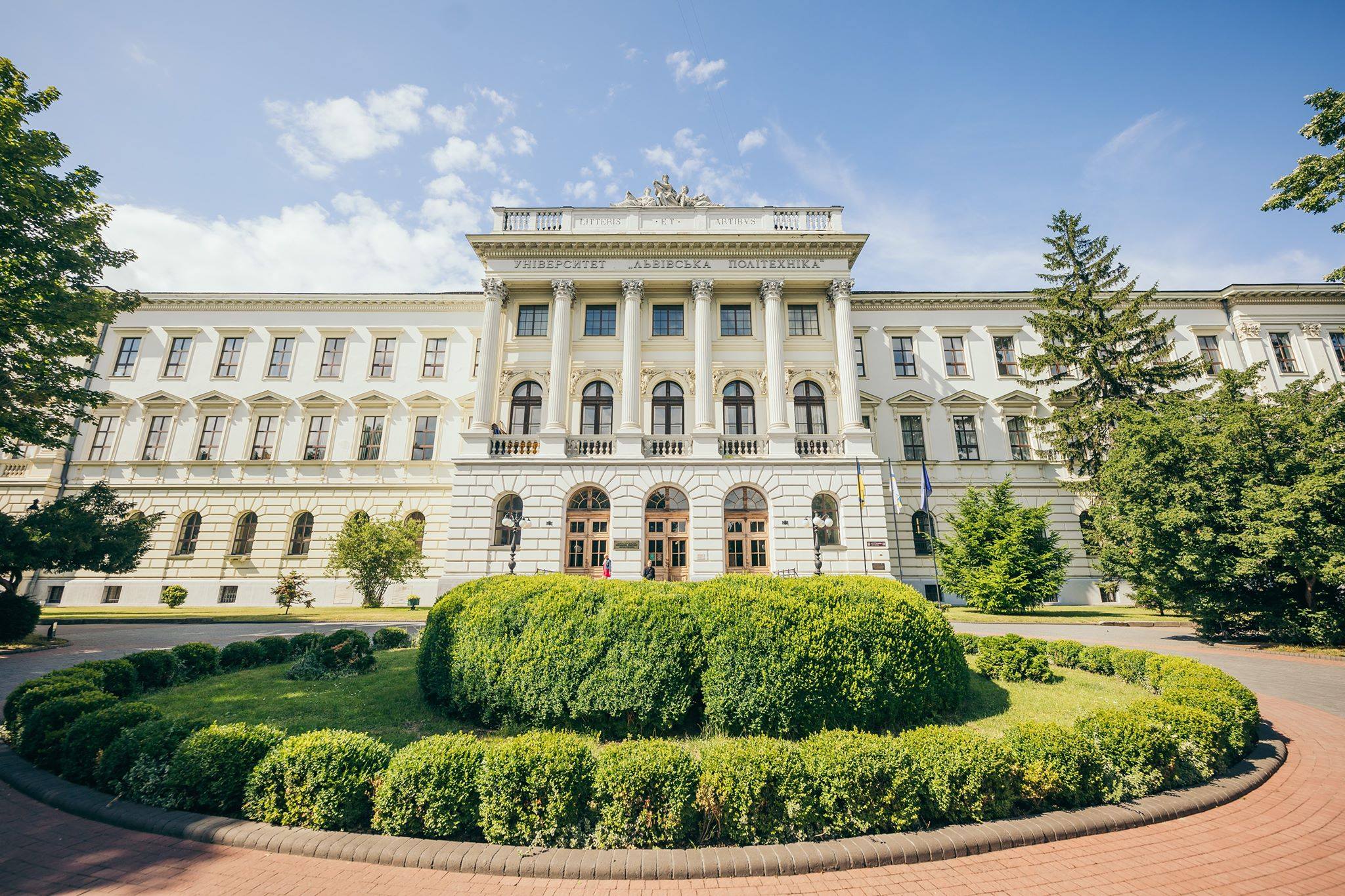 УНІВЕРСИТЕТ ЧОТИРНАДЦЯТИ НАЗВ
1921-1939
1816-1825
Львівська політехніка
Цісарсько-королівська реальна школа у Львові
1939-1942
1825-1835
Львівський політехнічний інститут
Цісарсько-королівська реальна школа технічних і комерційних наук у Львові
1942-1944
1835-1844
Технічні фахові курси у Львові
Цісарсько-королівська реально-торговельна академія у Львові
1944-1967
1844-1877
Цісарсько-королівська технічна академія у Львові
Львівський політехнічний інститут
1877-1894
Цісарсько-королівська вища технічна школа у Львові
1967-1978
Львівський ордена Леніна політехнічний інститут
1978-1993
Львівський ордена Леніна політехнічний інститут імені ленінського комсомолу
1894-1921
Цісарсько-королівська політехнічна школа у Львові
1993-2000
Державний університет «Львівська політехніка»
2000-2025
Національний університет «Львівська політехніка»
СТРАТЕГІЧНИЙ ПЛАН РОЗВИТКУ
МІСІЯ: 	формувати майбутніх лідерів, які працюютьмудро, творчо, ефективно.
ВІЗІЯ:	стати першим університетом в Україні за показникамиміжнародних та національних рейтингів.
ЦІЛІ:	Залучити талановиту молодь, мотивовану до навчання в Університеті.
Створити середовище, сприятливе для навчання, праці та розвитку особистості.
Покращити якість персоналу, підвищити частку молодих учених у складі науково-педагогічних та наукових працівників.
Вийти на перше місце серед вітчизняних університетів за обсягом виконаних міжнародних грантів.
Підвищити рівень присутності Університету в глобальному інформаційному середовищі.
ЦІННОСТІ:
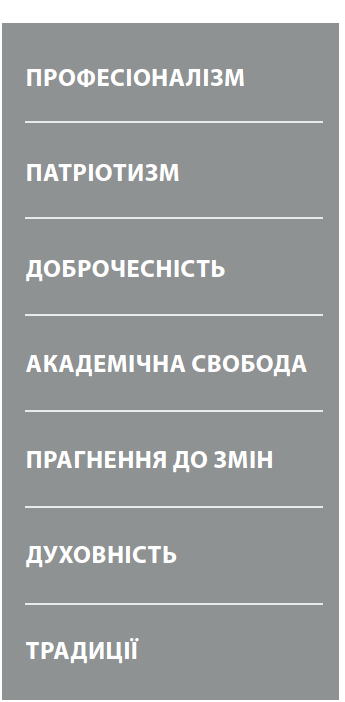 УНІВЕРСИТЕТ І ЙОГО СПІЛЬНОТА СЬОГОДНІ
33 702
студенти бакалаврського 
та магістерського рівнів вищої освіти
2040
аспірантів і докторантів
121
іноземний студент, аспірант, слухач підготовчих курсів
2460
штатних науково-педагогічних працівників
68
штатних наукових працівників
Національний університет «Львівська політехніка»
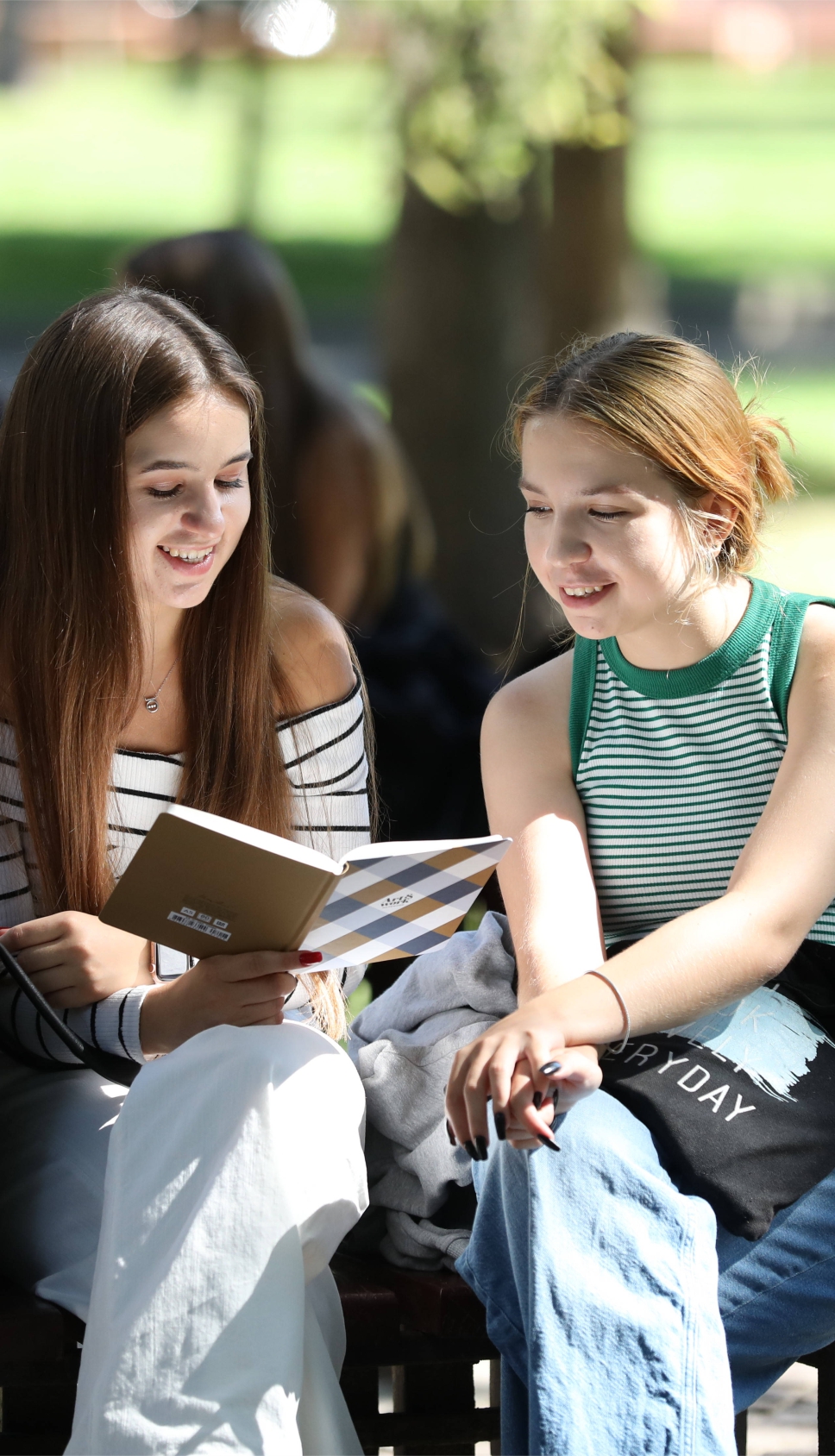 ЛЬВІВСЬКА ПОЛІТЕХНІКА У РЕЙТИНГАХ
Національний університет «Львівська політехніка»
ОСВІТНЯ  ДІЯЛЬНІСТЬ
68
спеціальностей підготовки здобувачів вищої освіти
256
освітніх програм підготовки бакалаврів і магістрів, зокрема 40 англомовних
55
освітньо-наукових програм підготовки 
докторів філософії, зокрема 7 англомовних
11472
студенти та аспіранти зараховано на навчання до університету
8666
випускників бакалаврського та магістерського рівнів вищої освіти
Національний університет «Львівська політехніка»
НАВЧАЛЬНО-НАУКОВІ ІНСТИТУТИ ЛЬВІВСЬКОЇ ПОЛІТЕХНІКИ
Інститут адміністрування, державного управління та професійного розвитку (ІАДУ)
Інститут архітектури та дизайну (ІАРД)
Інститут будівництва та інженерних систем (ІБІС)
Інститут геодезії (ІГДГ)
Інститут гуманітарних та соціальних наук (IГСН)
Інститут економіки і менеджменту (IНЕМ)
Інститут енергетики та систем керування (ІЕСК)
Інститут комп’ютерних наук та інформаційних технологій (ІКНІ)
Інститут комп’ютерних технологій, автоматики та метрології (ІКТА)
Інститут інформаційно-комунікаційних технологій та електронної інженерії (ІКТЕ)
Інститут механічної інженерії та транспорту (ІМІТ)
Інститут поліграфії та медійних технологій (ІПМТ)
Інститут права, психології та інноваційної освіти (ІППО)
Інститут прикладної математики та фундаментальних наук (IМФН)
Інститут сталого розвитку імені В’ячеслава Чорновола (ІСТР)
Інститут хімії та хімічних технологій (ІХХТ)
УНІВЕРСИТЕТСЬКА ІНФРАСТРУКТУРА
1
астрономічна обсерваторія
34
навчально-наукові корпуси
1
геодезичний полігон
1
19
видавництво
гуртожитків
1
4
інноваційний центр Tech StartUp School
навчально-оздоровчі табори
2
бібліотеки
Національний університет «Львівська політехніка»
УНІКАЛЬНІ ЗАЛИ ЛЬВІВСЬКОЇ ПОЛІТЕХНІКИ
АКТОВА ЗАЛА
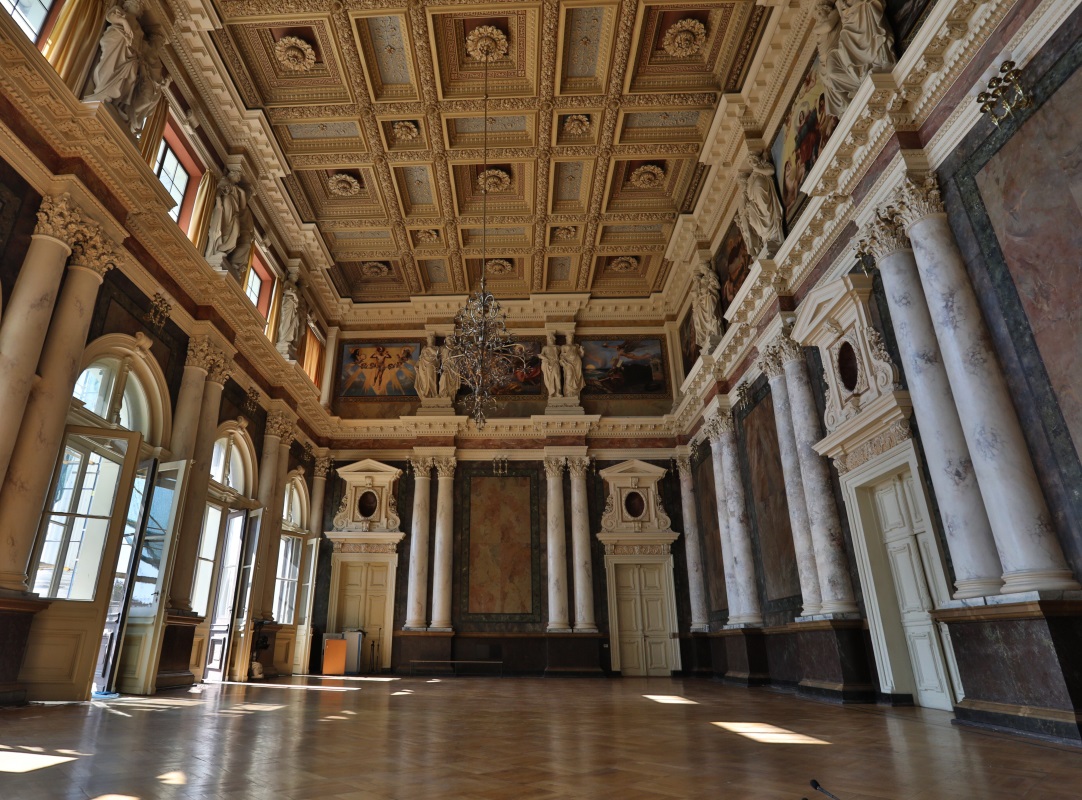 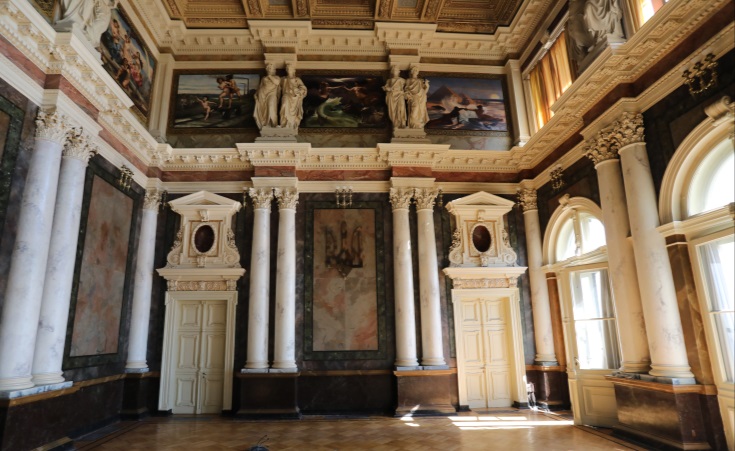 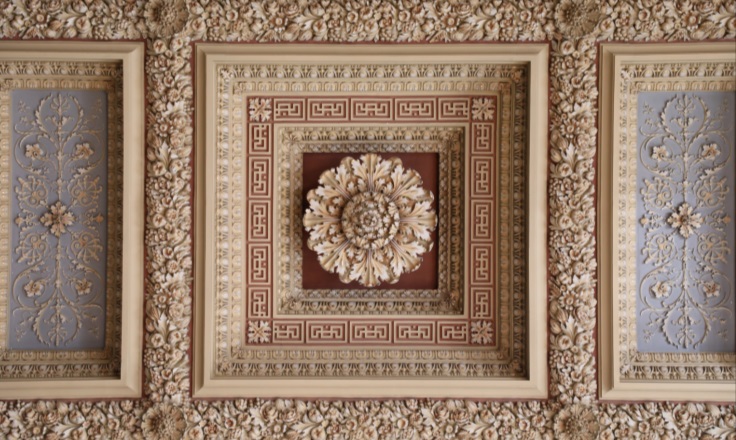 УНІКАЛЬНІ ЗАЛИ ЛЬВІВСЬКОЇ ПОЛІТЕХНІКИ
ЗАЛА ЗАХАРІЄВИЧА
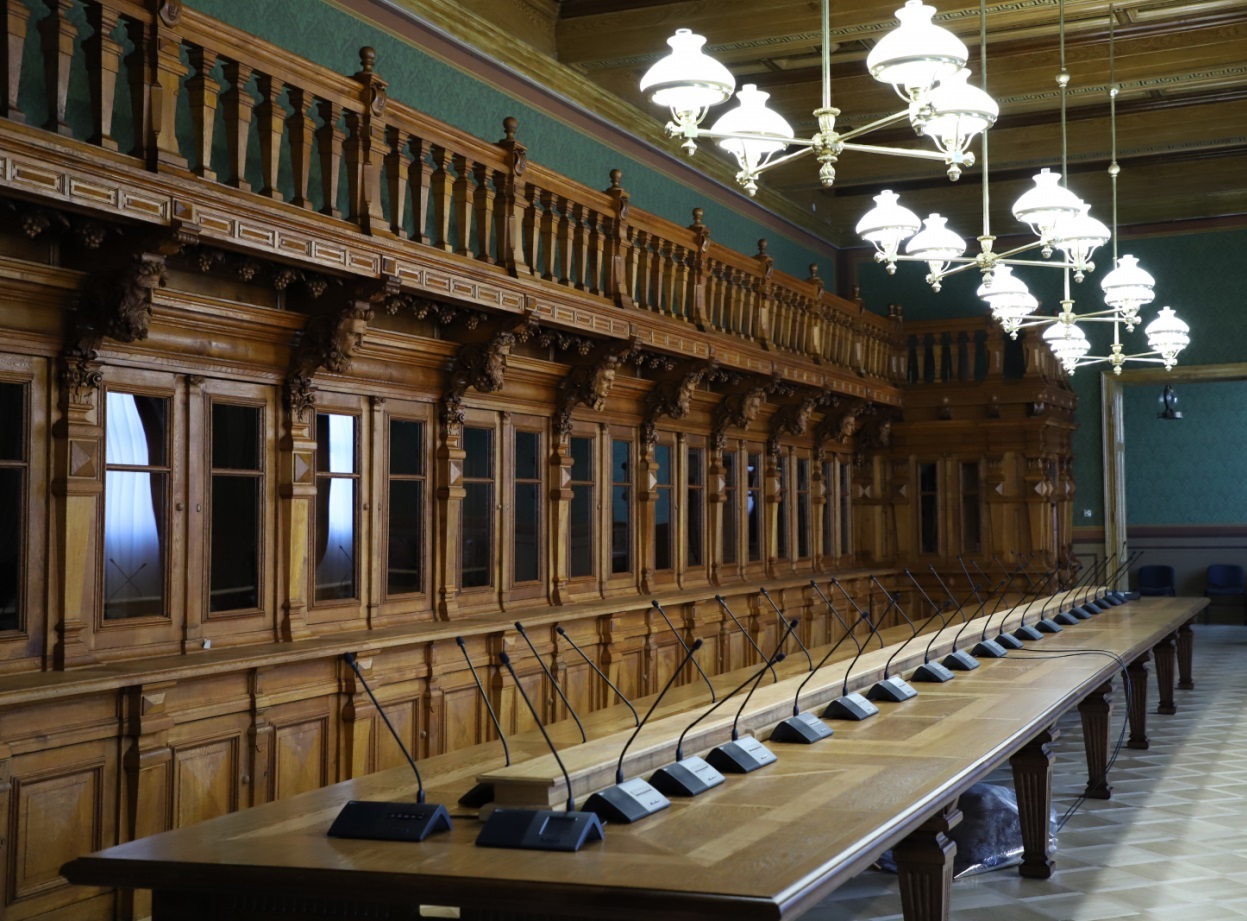 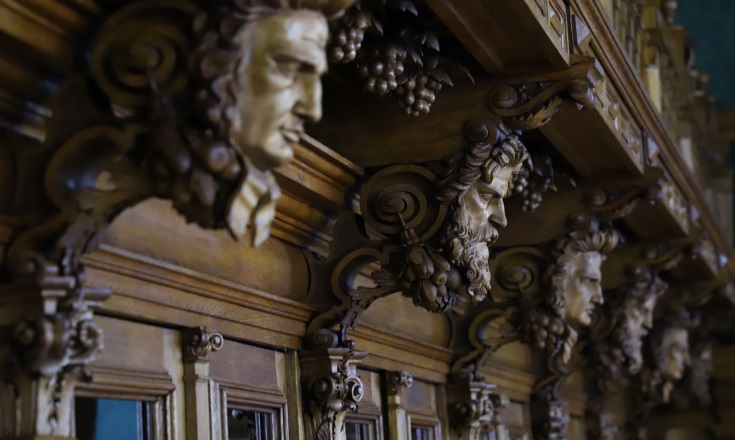 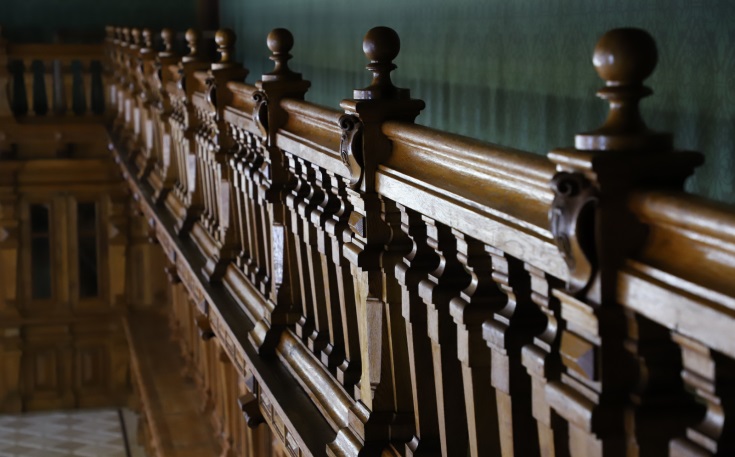 НАУКОВА ДІЯЛЬНІСТЬ У 2024 РОЦІ
39
науково-дослідних робіт, фінансованих за кошти державного бюджету
200 +
госпдоговорів
27
міжнародних наукових проєктів і колективних грантів
260
монографій
1743
статті у виданнях, які входять до міжнародних наукометричних баз даних Scopus і Web of Science
Національний університет «Львівська політехніка»
МІЖНАРОДНА СПІВПРАЦЯ
442
міжнародні угоди про співпрацю із закладами вищої освіти та організаціями із 43 країн світу
673
науково-педагогічні працівники пройшли підвищення кваліфікації в закордонних установах
113
85
іноземних фахівців взяли участь в програмах «Візит-професор» і «Гостьовий лектор» у Львівській політехніці
міжнародних колективних, індивідуальних освітніх та соціальних грантів, проєктів, стипендій
Національний університет «Львівська політехніка»
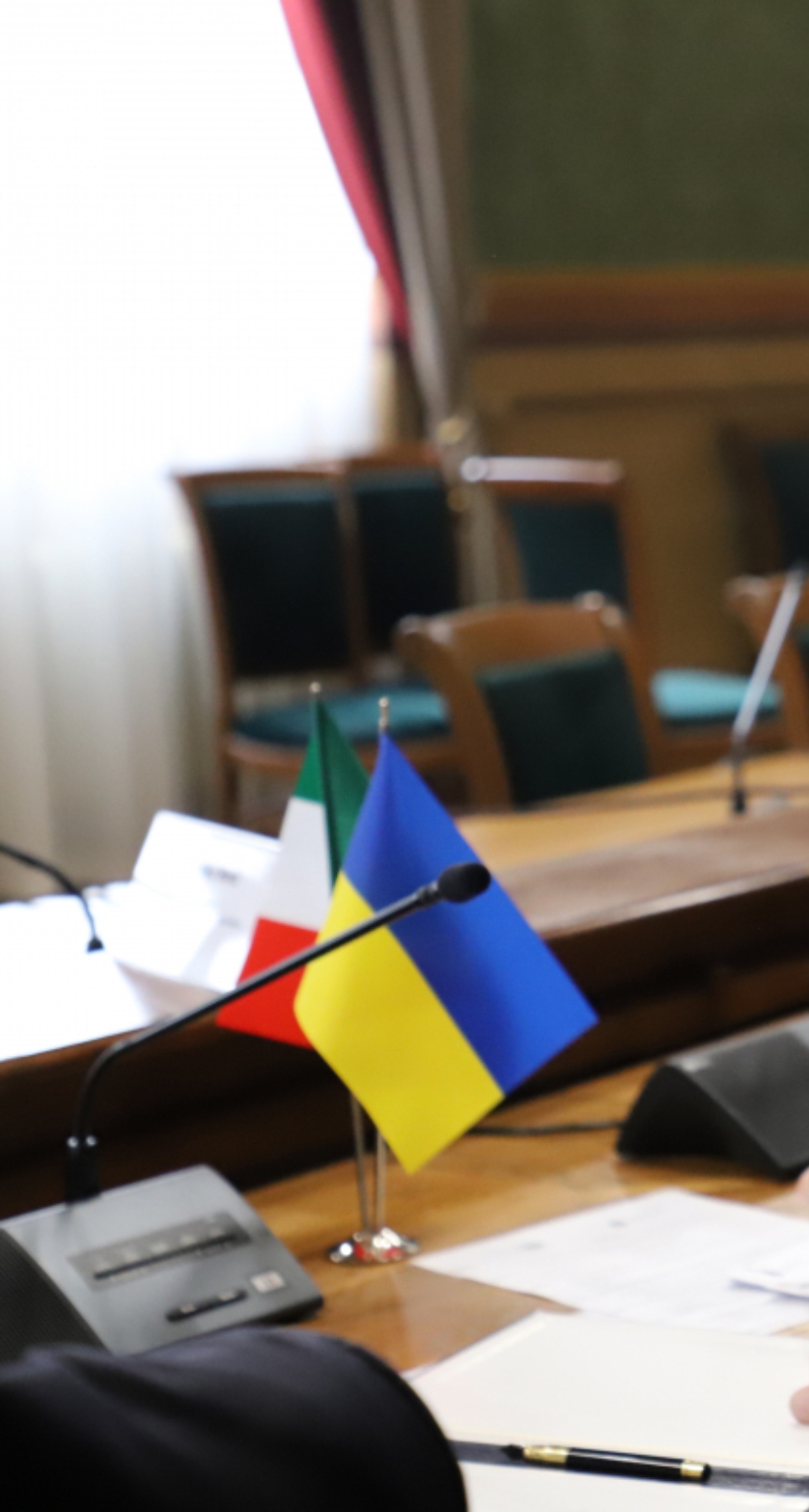 ДЛЯ СПІЛЬНОТИ ПОЛІТЕХНІКІВ ТА ДРУЗІВ УНІВЕРСИТЕТУ ЩОРОКУ ПРОВОДИТЬСЯ НИЗКА ЗАХОДІВ
День Львівської політехніки
БЕРЕЗЕНЬ
Наукові фестини
КВІТЕНЬ
Фестиваль «Весна Політехніки»
ТРАВЕНЬ
Форум випускників
ЧЕРВЕНЬ
Тиждень першокурсника
ВЕРЕСЕНЬ
ЕКОВІКЕНД
ЖОВТЕНЬ
Фестиваль «Осінь Політехніки»
ЛИСТОПАД
Церемонія «Благодійник року Львівської політехніки»
День студента
ГРУДЕНЬ
ЛИСТОПАД
Національний університет «Львівська політехніка»
Мистецькі заходи від НД «Просвіта»
ВПРОДОВЖ РОКУ
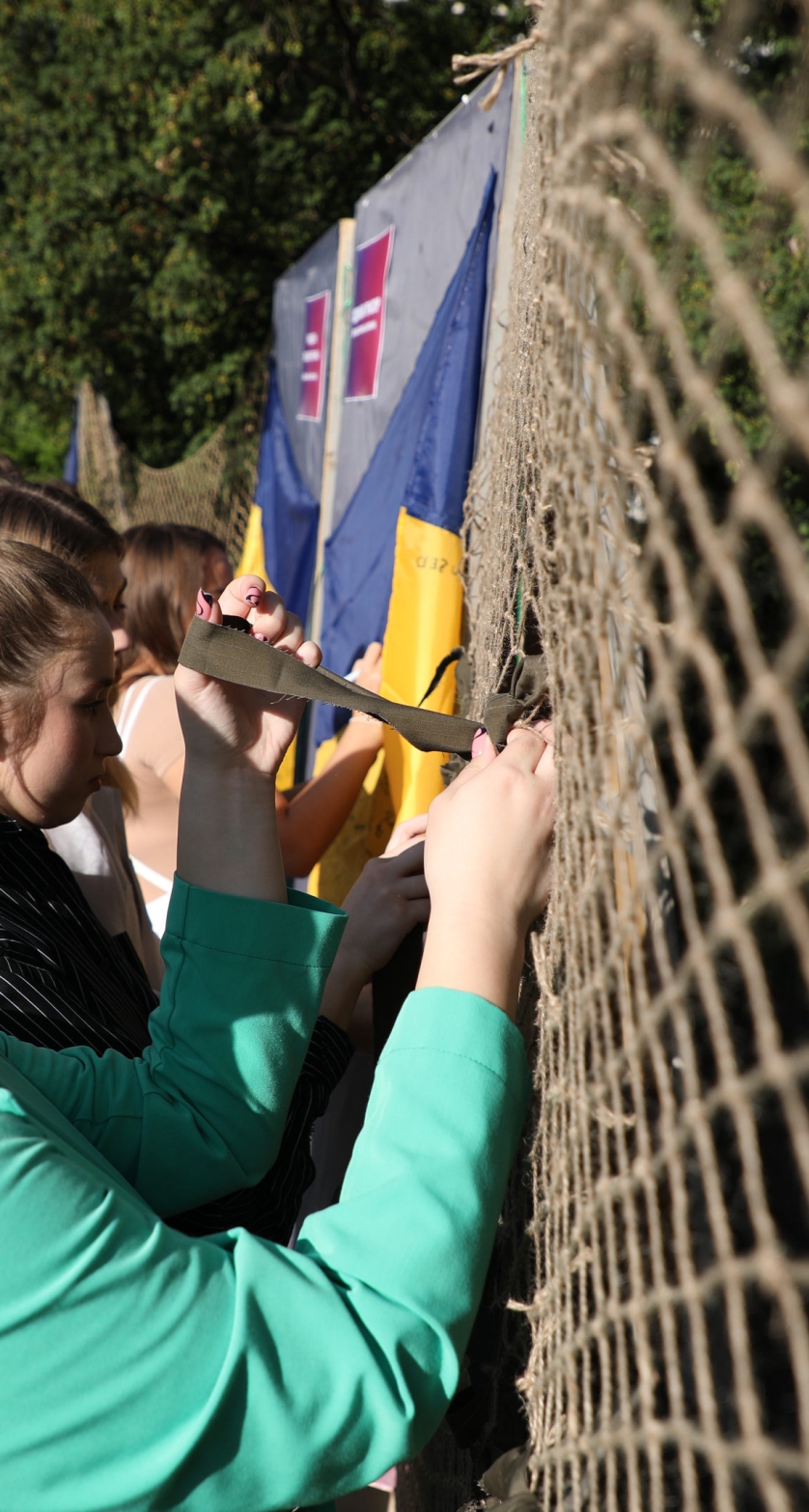 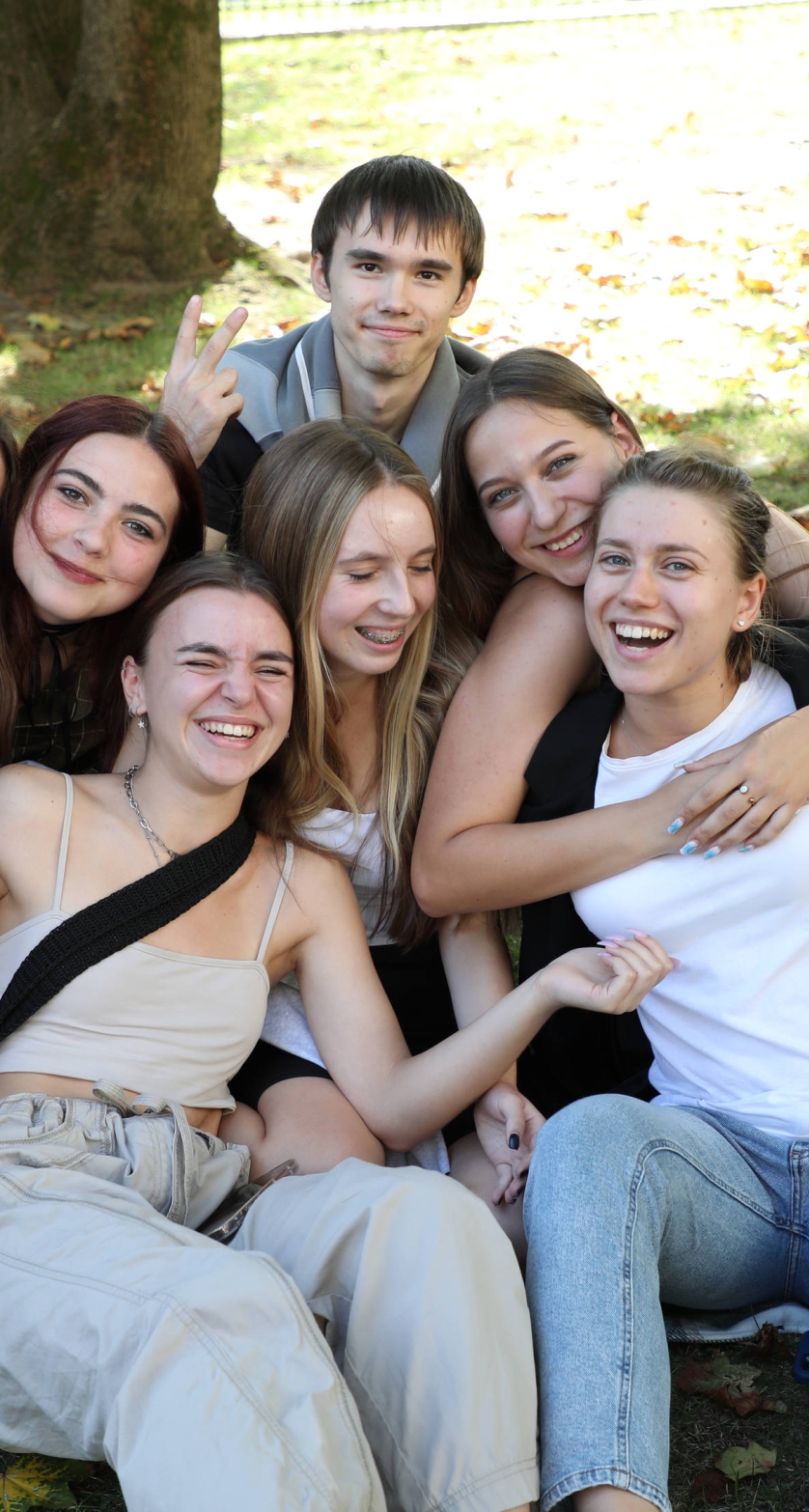 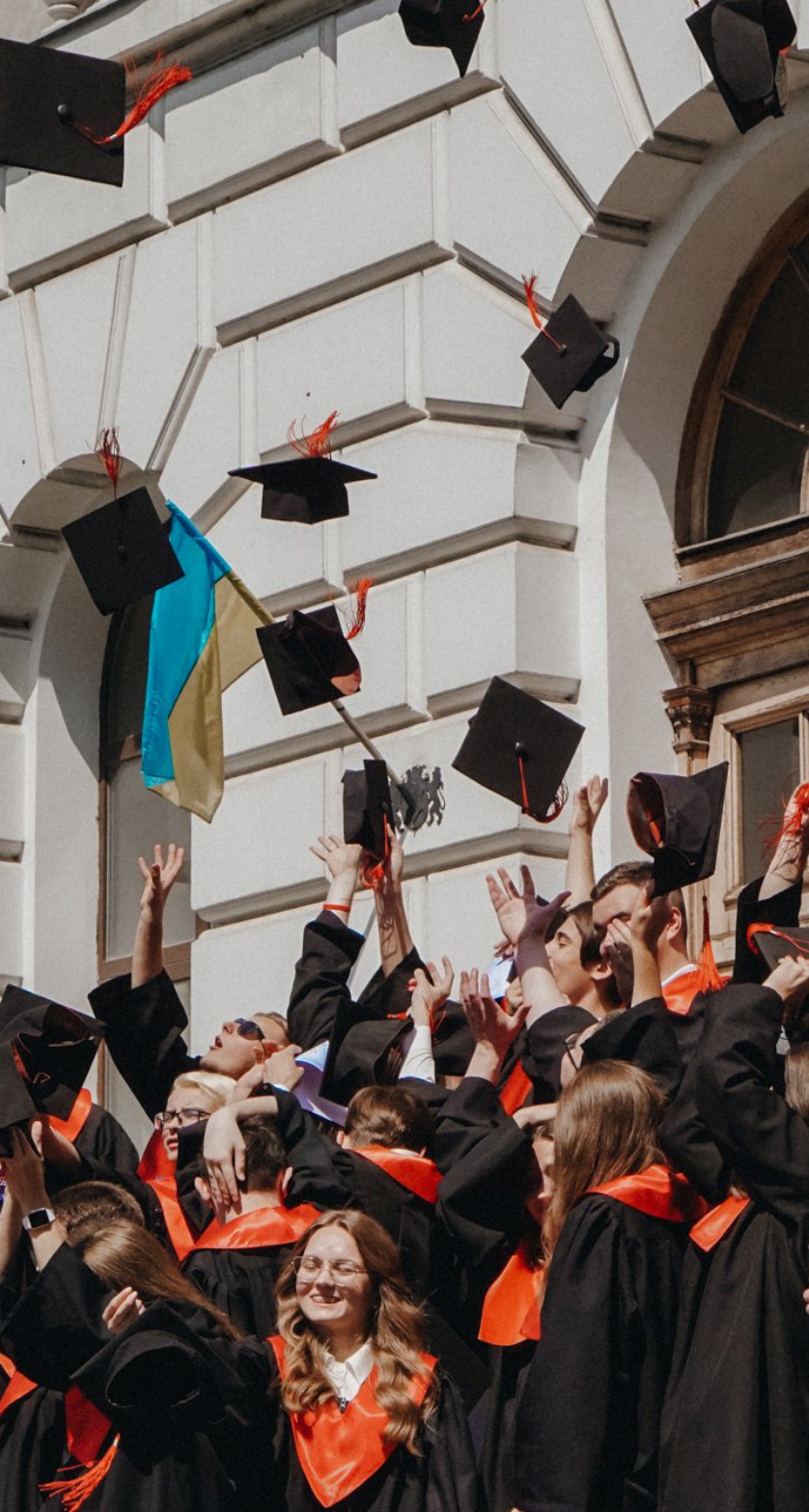 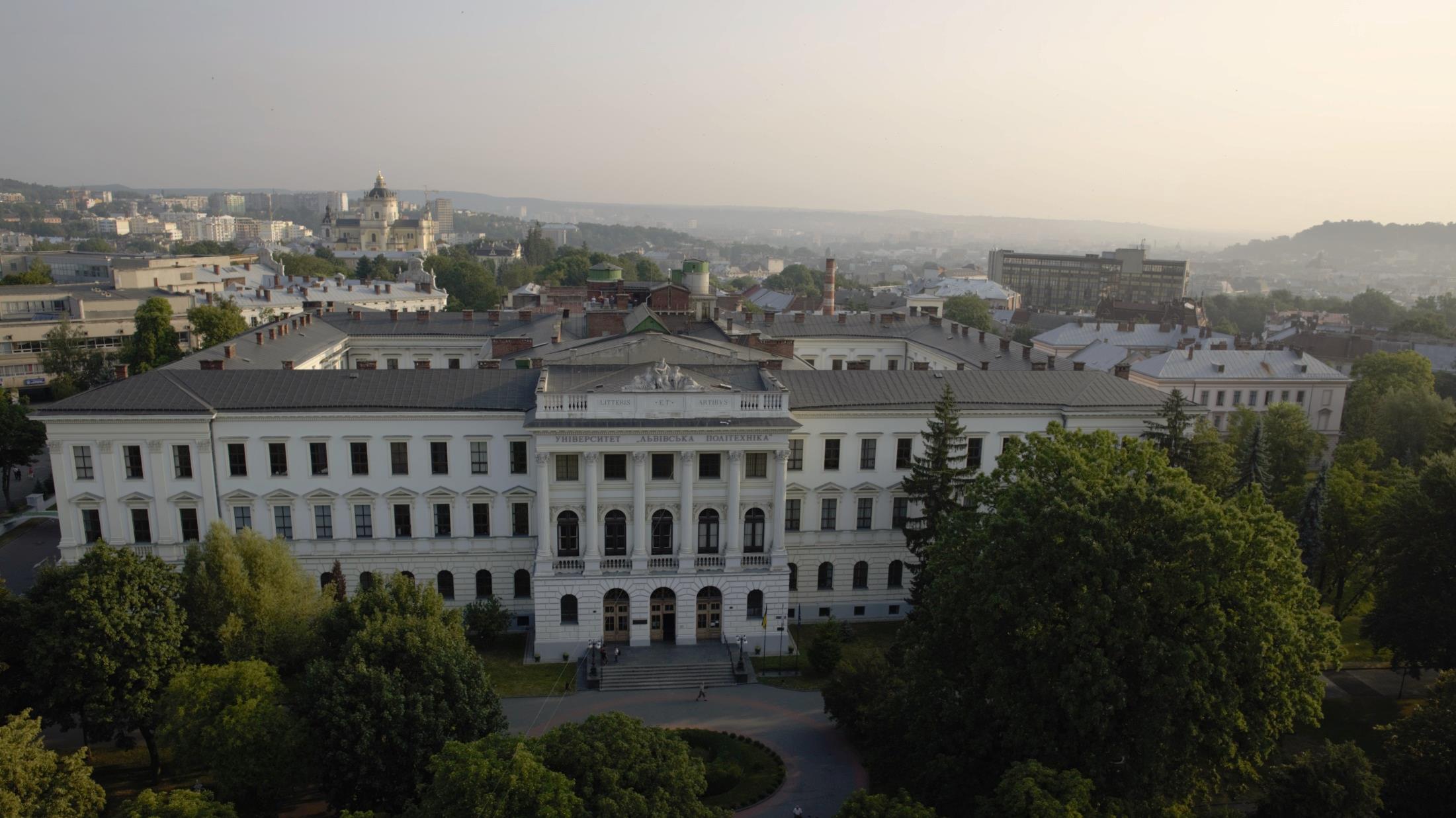 79013
Україна, Львів, вул. С. Бандери, 12 

(032) 258-26-80, coffice@lpnu.ua

http://lpnu.ua